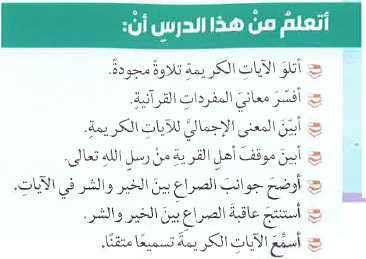 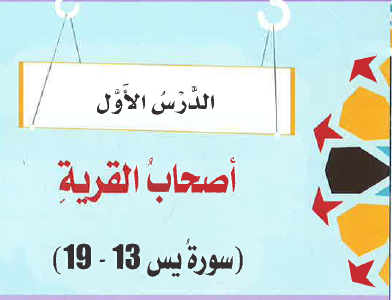 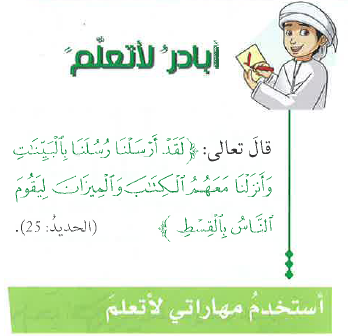 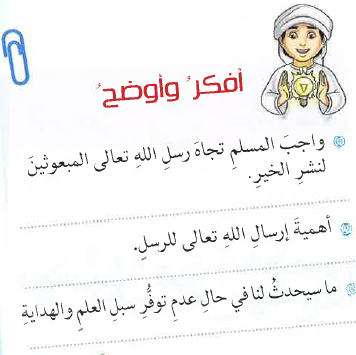 تصديقهم والإقتداء بهم
هداية الناس وتبليغ رسالة الله
الكفر والضياع والتخلف
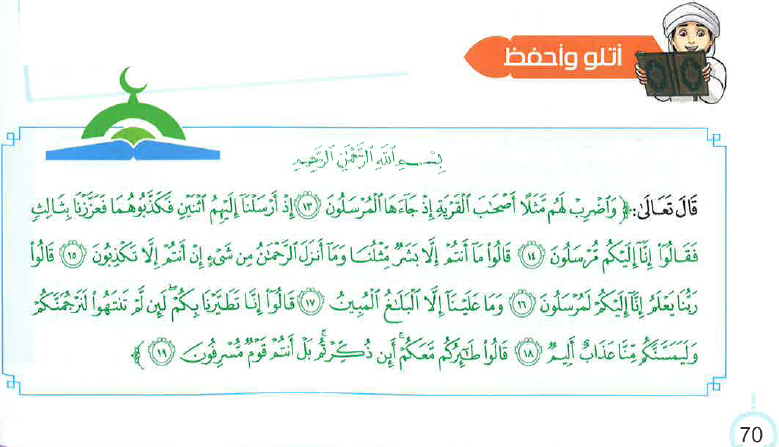 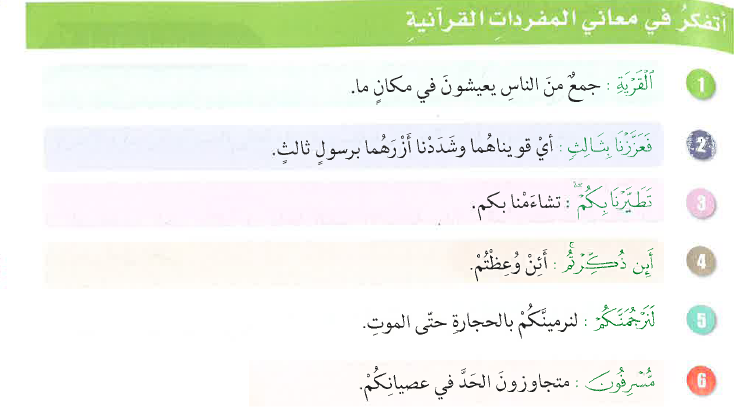 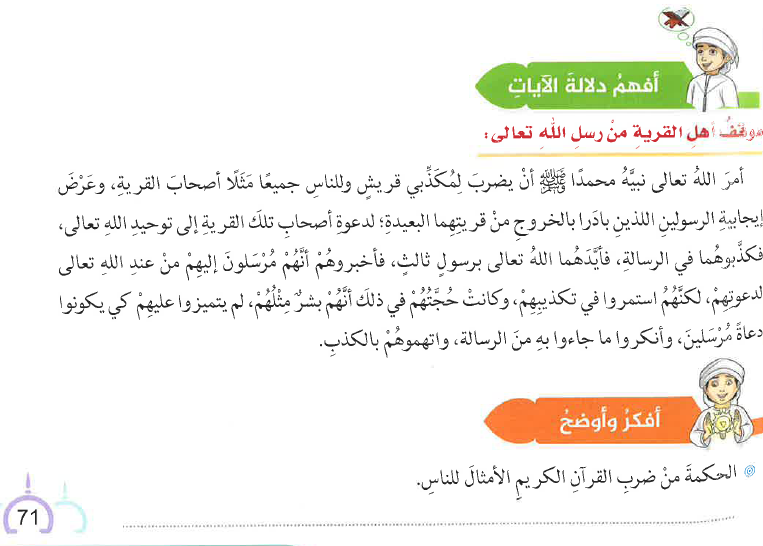 أخذ العبرة والموعظة
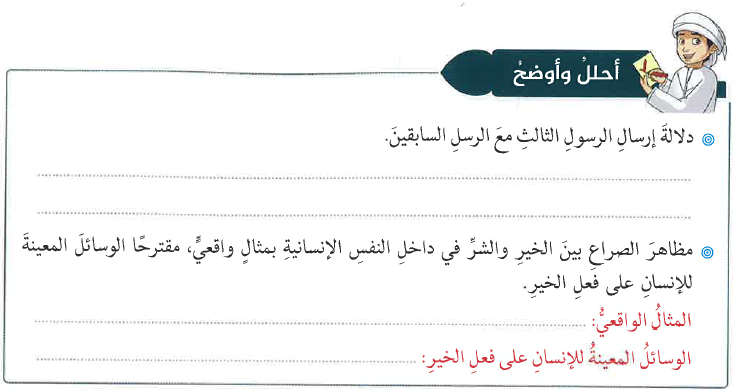 تعزيزاً وتقوية للرسل والحرص على هداية أهل القرية
الصراع بين أداء صلاة الفجر في وقتها والاستمرار في النوم
صحبة الأخيار – ذكر الله – الاستغفار – قراءة سيرة الرسول وأصحابه
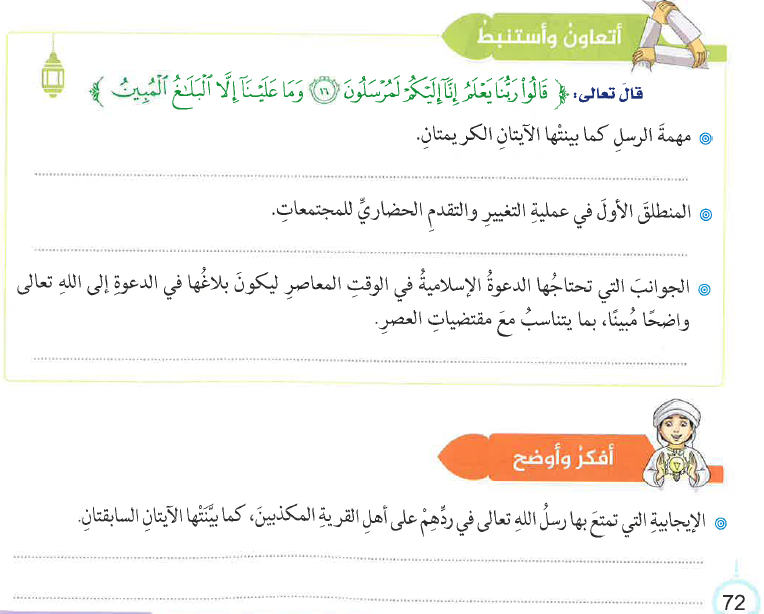 الإبلاغ والهداية والإرشاد إلى توحيد الله تعالى
الدعوة إلى الخير وتبليغه للناس
العلم والقدوة الحسنة والصبر والتحلي بمكارم الأخلاق
عدم مقابلة إساءة أهل القرية لهم بالمثل بل بالرد الحسن الجميل
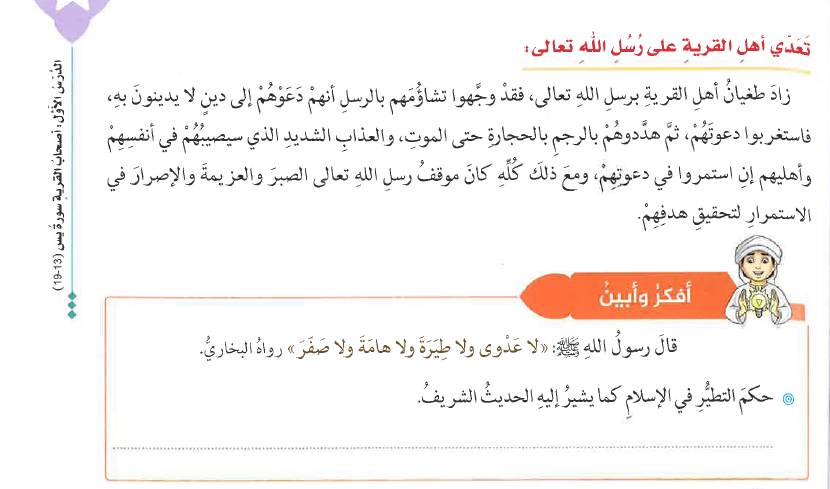 حرام: لما فيه من منافاة لتعاليم الدين وتعارضه مع الإيمان بالقضاء والقدر
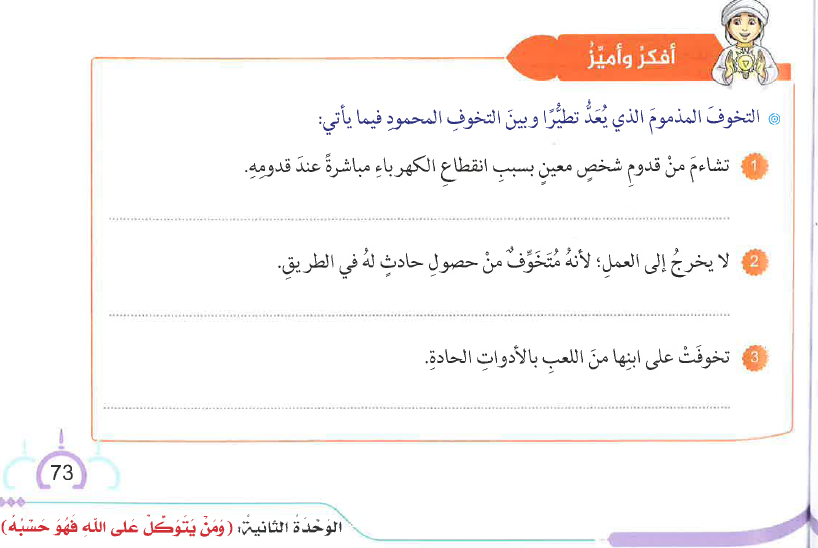 تخوف مذموم
تخوف مذموم
تخوف محمود
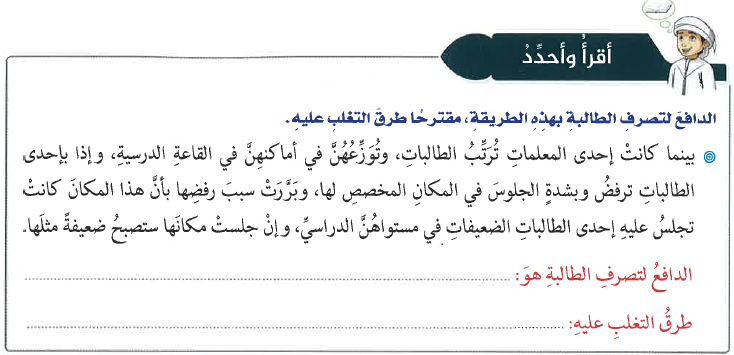 التشاؤم من المكان
الاستعاذة بالله من الشيطان الرجيم والإكثار من ذكر الله تعالى
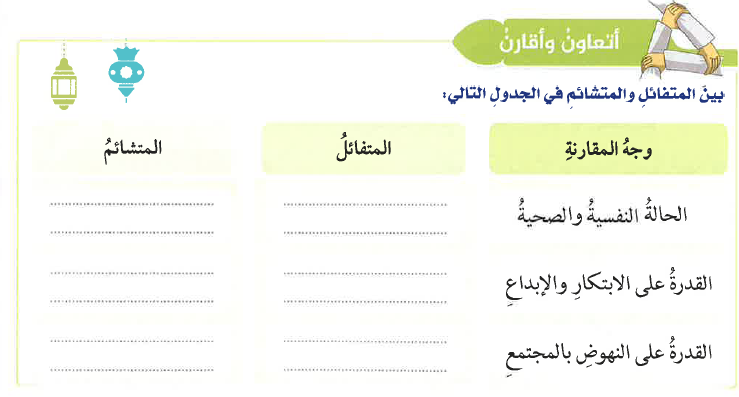 الشعور بالخوف والإصابة بالأمراض النفسية والجسدية
الشعور بالسعادة والراحة النفسية والتمتع بالصحة
يمتلك القدرة على الإبداع     والإبتكار
لايستطيع أن يبدع أو يبتكر
يخدم وطنه ويساهم في رقيه ورفعته
لايساهم في خدمة وطنه ولانهضته
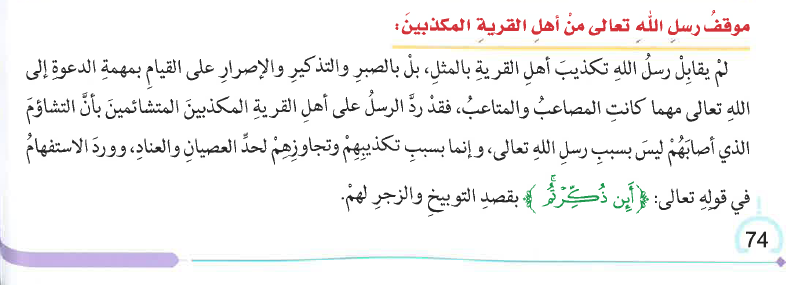 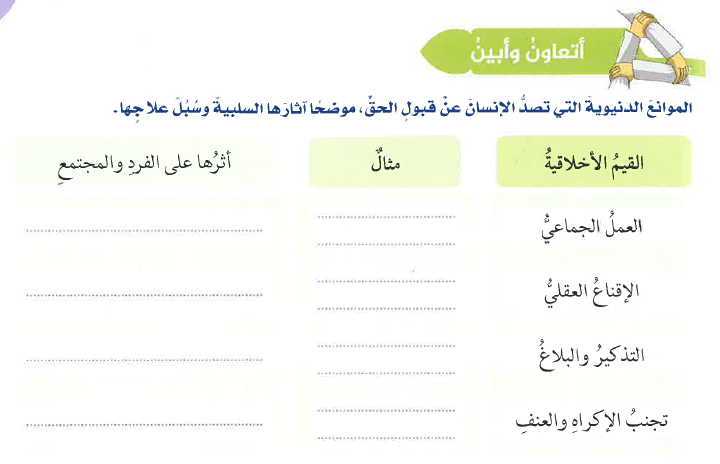 يتعاون مع إخوته 
وأهله وزملائه
تعويد الفرد على الإنجاز وتماسك المجتمع
رأى زميله يدخن فأخذ 
يبين له أضرار التدخين
زيادة الثقة ، صلاح المجتمع
ذكّر أصحابه بصيام 
يوم عرفة
زيادة المحبة والثقة ونشر الخير
دعا زميله للذهاب إلى الصلاة في المسجد
الحفاظ على سلامة الأفراد من الوقوع في المعاصي
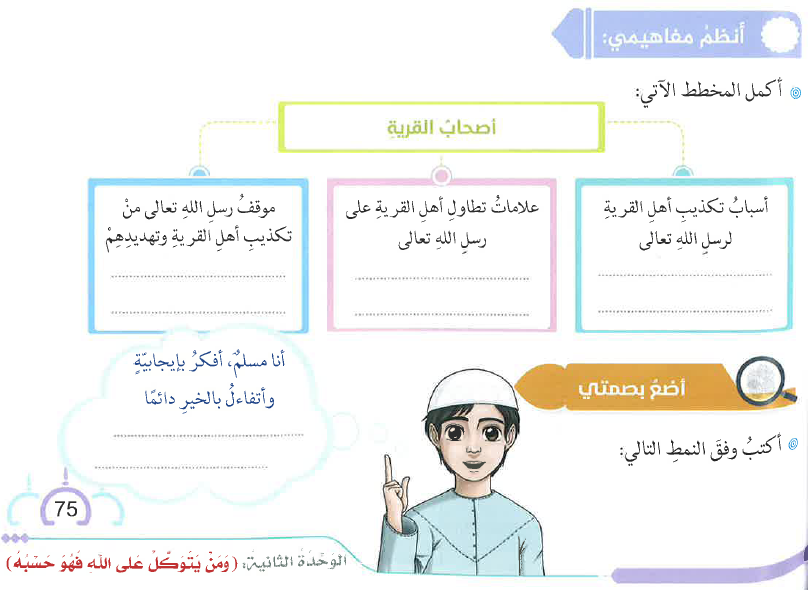 الصبر والحلم والنصح والاستمرار
التهديد بالطرد والضرب والقتل
الكفر والتكبر والعناد والتكذيب
أنشر الأمن والسلام في كل مكان
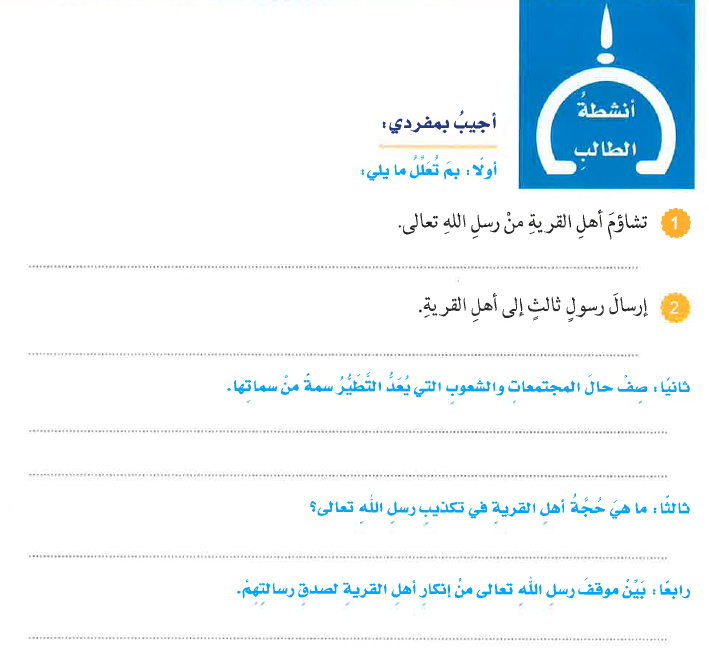 تجاوزهم لحد الطغيان والكفر وتكذيبهم
تعزيزاً وتقوية للرسل
التشاؤم والتخلف وعدم الاستقرار والمشاكل
التشاؤم من الرسل
الصبر وتقديم الحجة والدليل على صدقهم
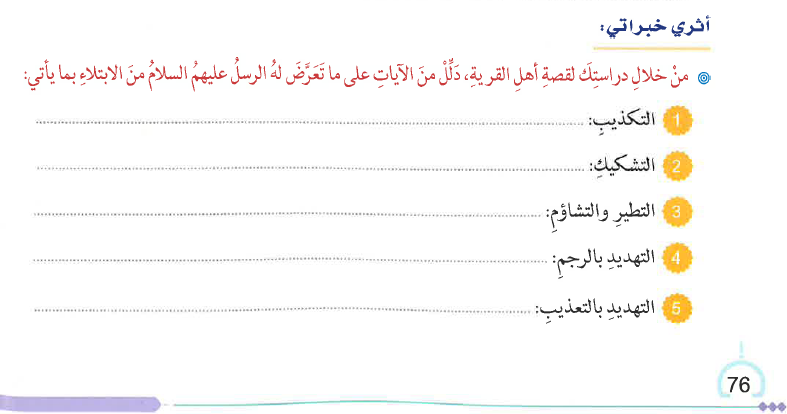 ( وما أنزل الرحمن من شيء إن أنتم إلا تكذبون )
( قالوا ما أنتم إلا بشر مثلنا )
( قالوا إنّا تطيّرنا بكم )
لئن لم تنتهوا لنرجمنّكم )
( وليمسّنّكم منّا عذاب أليم )
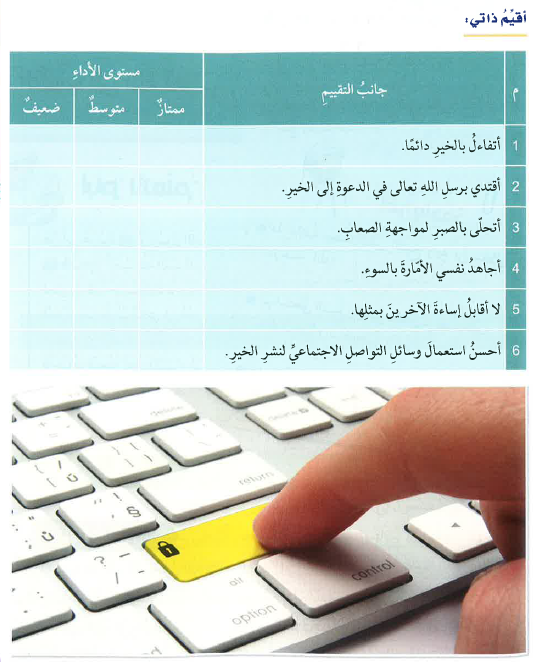